Sentinel 2020/21 KW10: 3271
2019/20 Sentinel KW10: 3071
2019/20 Sentinel 
gesamt: 4637
Rekrutierung neuer Sentinelpraxen
Aktive Betreuung
Kurier
SARS-CoV-2 Diagnostik
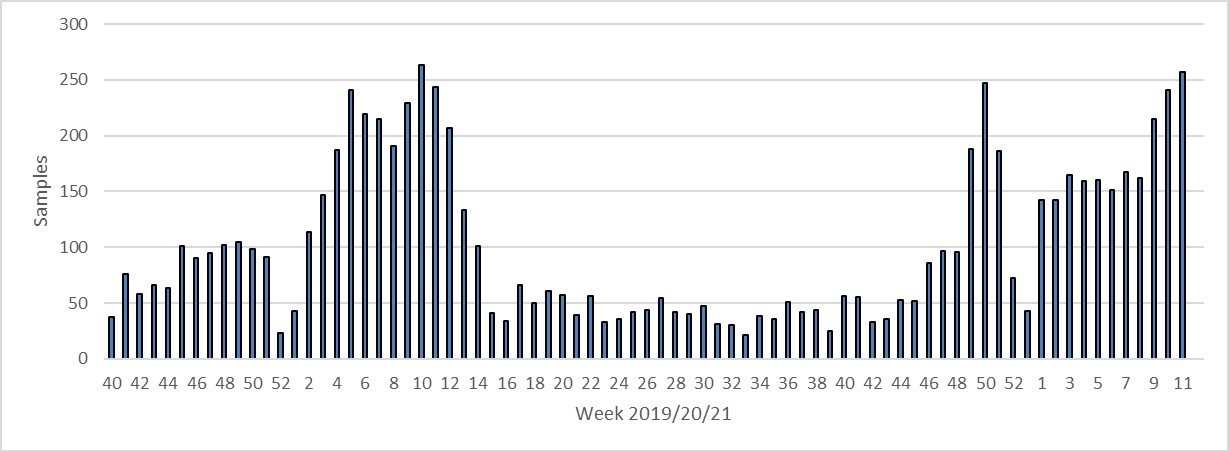 24.03.2021
1
Probeneingang
Partieller Lockdown
Lockdown
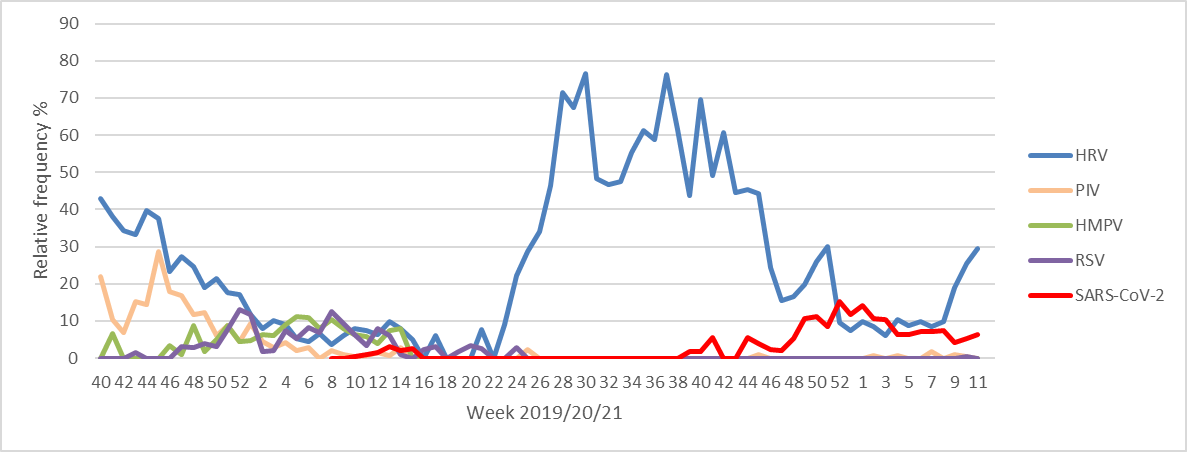 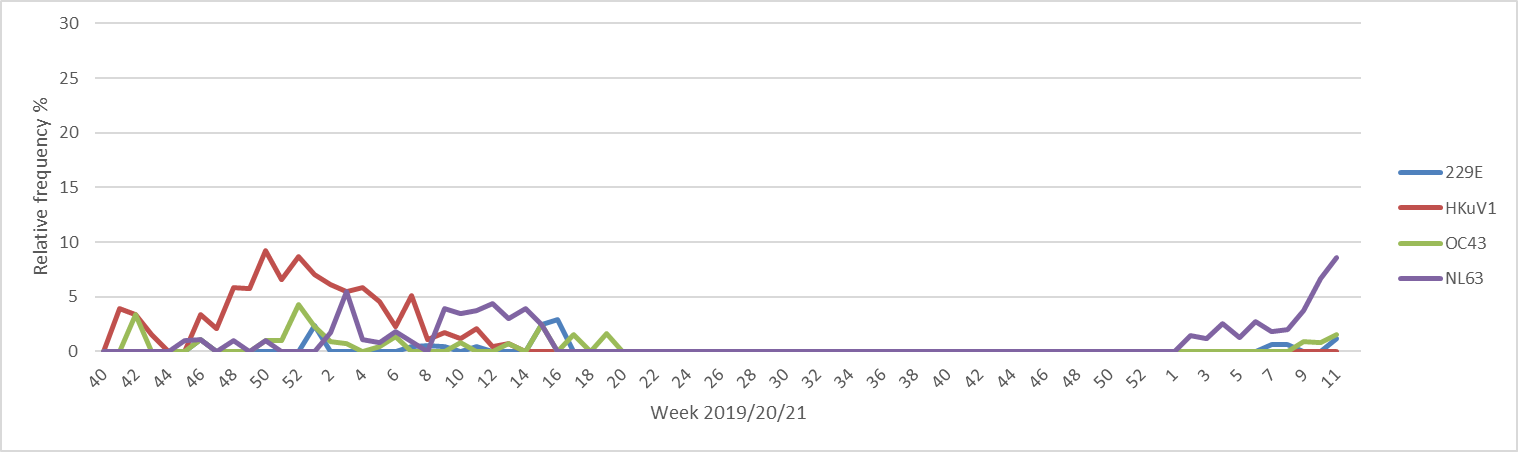 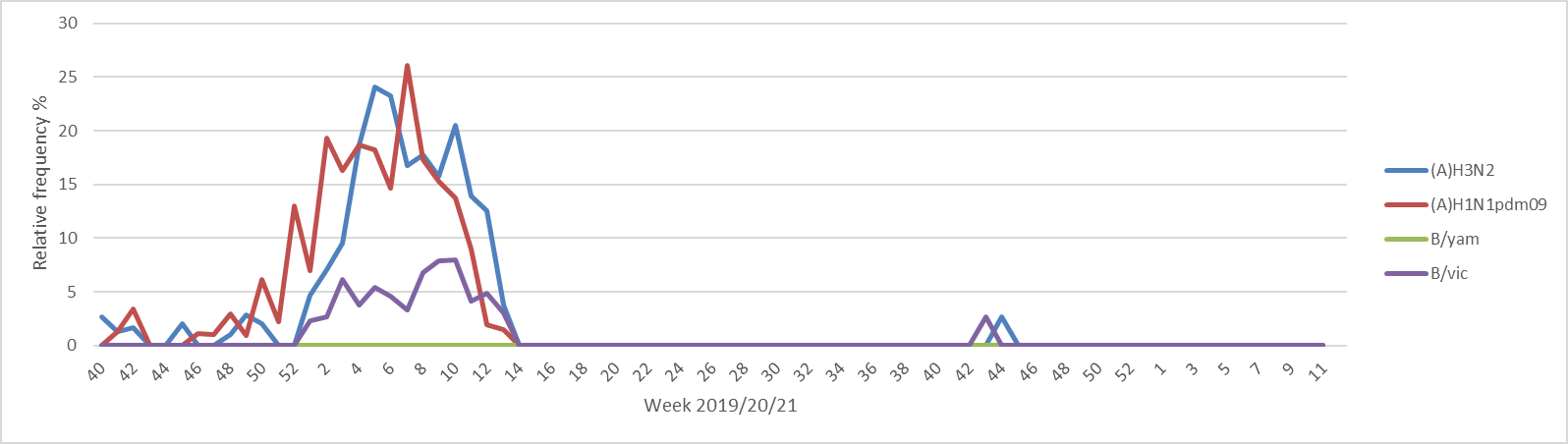 24.03.2021
Viruszirkulation
2
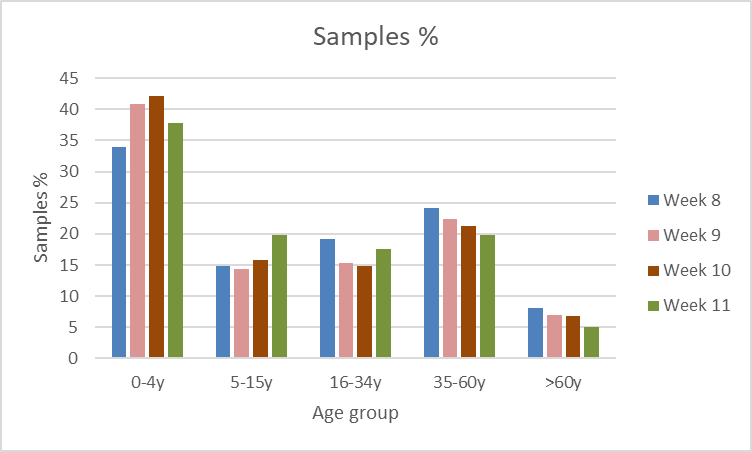 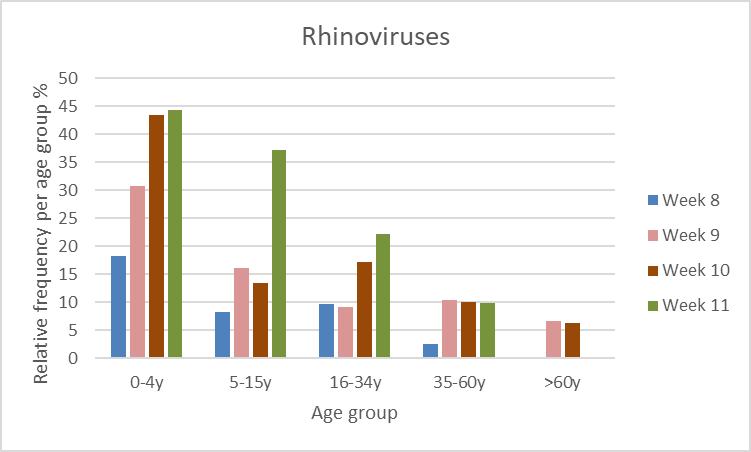 24.03.2021
Rhinovirusaktivität steigt
3
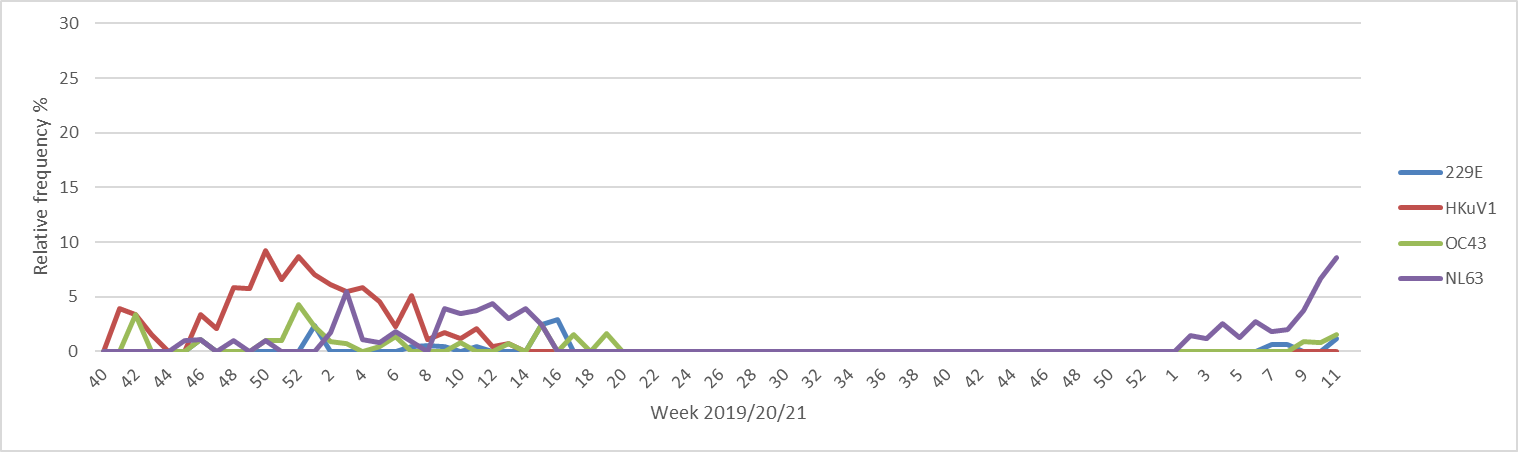 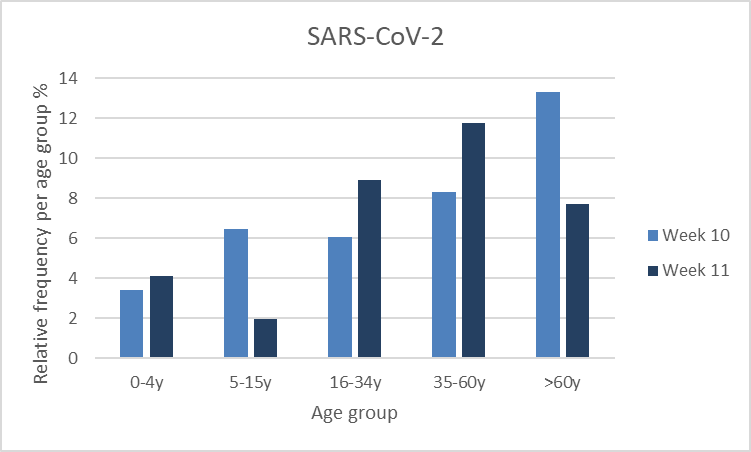 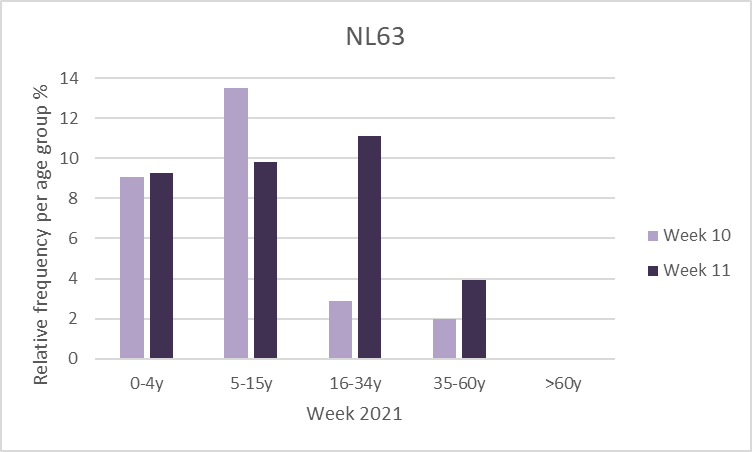 24.03.2021
Saisonale Coronaviren, NL63 im Vergleich zu SARS-CoV-2 KW10+11
4